NGV PPDU Format
Date: 2019-07-14
Authors:
Slide 1
Yujin Noh, Newracom
Background (1/2)
11bd PPDU format is under discussion. 
FRD&SFD Motion #2 and Motion #9 passed [1] as below
“11bd PPDU format includes L-STF, L-LTF, and L-SIG fields as shown in Figure 3.x 



“11bd PPDU includes a NGV-Signal field to indicate the transmission information”
The location of NGV-SIG field is TBD”
For packet classification, some options are suggested [2]
Opt. 1: Checking constellation mapping (e.g. QBPSK like 11n, 11ac and 11ax)
Opt. 2 : Using RL-SIG repetition of L-SIG and its validity check [3] in 11ax
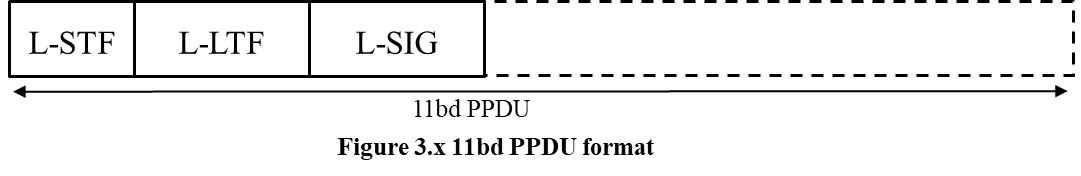 NGV-SIG
L-STF
L-LTF
L-SIG
RL-SIG
Slide 2
Yujin Noh, Newracom
Background (2/2)
As for SP3 in [2], 
Which option do you support for packet classification ?
Option 1 : using NGV-SIG field  / 0
Option 2 : using repeated L-SIG / 10
Need for more information / 18
Many agreed more information needed.


In this contribution, with 11bd PPDU format given so far, take a look at potential auto-detection approaches and corresponding L-SIG content modification to provide more information.
Slide 3
Yujin Noh, Newracom
Auto-Detection
Receiving either 11p PPDU or 11bd PPDU, 11bd PPDU devices need to guarantee immediate and reliable detection to make it clear which type of packet transmitted. 

Design goals to be considered
Backward compatibility
Robust 11p deferral
Minimize false detection
Low probability of 11p PPDU detected as 11bd
Detection timing
Slide 4
Yujin Noh, Newracom
Option 1. RL-SIG
It has been adopted in 11ax [3]


Auto-detection with two L-SIGs using RL-SIG followed by L-SIG
1st step: Repetition detection
Multiple ways of frequency domain repetition detection
Implementation issues
2nd step: L-SIG validity check
Parity = OK 
L-Rate = 6Mbps 
L-Length (mod 3) != 0
Enable range extension by L-SIG and RL-SIG MRC
Detection Algorithm by 
Repeated L-SIG
…
L-STF
Timing/CFO compensation
L-LTF
Equalization
Repetition Detection
L-SIG
N
RL-SIG
Y
MRC &L-SIG Validity Check
RL-SIG
L-STF
L-LTF
L-SIG
N
Legacy
Detection
Y
t
11ax detect
11n
11a
11ac
Slide 5
Yujin Noh, Newracom
Option 2. QBPSK (1/2)
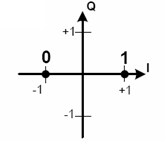 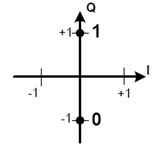 It has been adopted in 11n, 11ac and 11ax 







For example, two options for 11bd



Repeated L-SIG is not excluded yet
Requirement of at least 3 dB lower sensitivity in preamble portion
QBPSK
BPSK
…
…
RL-SIG
NGV-SIG
…
Data
…
…
…
LLTF
LSIG
LSTF
11a
LLTF
LSIG
LSTF
HT-SIG1
HT-SIG2
11n-MM
HT-LTF1
HT-STF
HT-SIG1
HT-SIG2
11n-GF
LLTF
LSIG
VHT-SIGA1
VHT-SIGA2
LSTF
11ac
Opt. 2-1
HE-SIGA3
HE-SIGA4
HE-SIGA2
LLTF
LSIG
LSIG
LSTF
11ax ER SU (Extended Range)
HE-SIGA1
Opt. 2-2
NGV-SIG
L-STF
L-STF
L-LTF
L-LTF
L-SIG
L-SIG
RL-SIG
Slide 6
Yujin Noh, Newracom
Option 2. QBPSK (2/2)
Guaranteeing the most reliable auto-detection with largest Euclidean Distance (BPSK and QBPSK) qualified through a long history

As for QBPSK auto-detection
Measure values from frequency domain equalizer
E.g.) compare I vs Q energy levels and 11bd format detection with stronger Q energy
Simple and practical auto-detection approach
Slide 7
Yujin Noh, Newracom
Consideration on L-SIG
L-SIG content modification 
L-SIG Spoofing
Receiving 11bd PPDU, 11p devices can recognize up to L-SIG but not the following NGV portion. 
The values in L-SIG field allow 11p devices to properly defer for the duration indicated by Length and Rate fields.
Setting to the lowest OFDM PHY data rate, it can support flexibility to the duration of 11bd PPDU as long as possible.
L-SIG validity check for RL-SIG auto-detection
Parity = OK
L-Rate = 3 Mbps  
In 11ax, the RATE field shall be set to the value (e.g. 1104) representing 6 Mb/s with the lowest data rate in the 20 MHz channel spacing 
L-Length (mod 3) != 0
11a PPDU can be sent with modulo-3 payload length of 1 or 2 as well.
For example, RTS, CTS, and ACK has 20, 14, and 14 bytes which are modulo-3 of 2
Might lose one of critical criteria for L-SIG validity check to use RL-SIG.
The modulo length changes to L-SIG Length is NOT a fool-spoof solution
Slide 8
Yujin Noh, Newracom
Consideration on NGV-SIG
NGV-SIG field may include 
BW(1), Coding(1), LDPC extra symbol(1), Midamble(1), Compressed MA(1), Midamble Periodicity (1), MCS(3 or 4), DCM (1), reserved(TBD), CRC(4 or 8) and Tail(6)
Some field could be jointly encoded.
Assuming one spatial stream accepted in OCB as Motion #15 passed[1], with one NGV-LTF, the indication for multiple streams not required. 
NGV-SIG field of two OFDM symbols (48 bits) seem unreasonable 
In case more space (e.g. only one or two) required, adding extra tones on the both sides of L-SIG like 11ax to have 26 bits of NGV-SIG field might be available. [4]
One NGV-SIG with QBPSK may be enough in terms of efficient 11bd PPDU format and reliable auto-detection.
Slide 9
Yujin Noh, Newracom
Timing For Detection
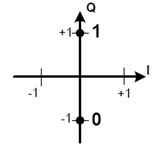 Time
QBPSK
…
RL-SIG
NGV-SIG
L-STF
L-LTF
L-SIG
Option 1
11ax LSIG repetition Det
Y
11ax Combined L-SIG:
Parity, Lrate, LLENGTH checks
Y
11bd detected
…
NGV-SIG
Option 2
11bd detected
…
RL-SIG
11bd detected
All options show reasonable timing to be ready for 11bd portion after NGV-SIG.
NGV-SIG
L-STF
L-STF
L-LTF
L-LTF
L-SIG
L-SIG
RL-SIG
Slide 10
Yujin Noh, Newracom
Simulation Configuration 1/2
General configuration: 
1 TX, 1 RX, 1 SS, 300 bytes
# of channel realizations:  10,000
C2C Channel Model (including Enhanced C2C channel Model)
12.5ns sampling rate, tapped delay line with Doppler shift 
channel power distribution with the total power normalized to 1.
Impairments
PA Non-linearity : RAPP PA model with p = 3. 
Carrier Frequency Offset : fixed 20 ppm
Phase noise with a pole-zero model
PSD(0) = -100 dBc/Hz
Pole frequency fp = 250 kHz
Zero frequency fz = 7905.7 kHz
Rx processing:
Ideal timing and Real PPDU detection
CFO estimation and compensation in preamble portion
Slide 11
Yujin Noh, Newracom
Simulation Configuration 2/2
False Detection with QBPSK for auto-detection
11p PPDU detected as 11bd PPDU in 11bd receiver
Mis Detection with QBPSK for auto-detection
11bd PPDU detected as 11p PPDU in 11bd receiver
L-SIG PER
Simulation for RL-SIG PER using MRC not conducted
11ac 20MHz DC2 with LDPC
VHT-LTF as Midamble inserted on every 4 data symbols
MCS0 DCM enabled
LDPC tone mapper (i.e., DTM,DCM) for DCM not optimized
Slide 12
Yujin Noh, Newracom
Urban-Crossing NLOS
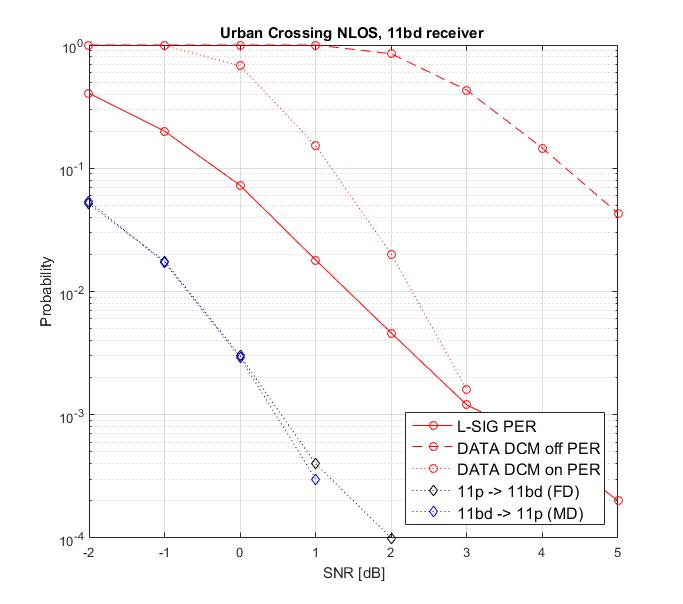 Given misdetection and false detection probabilities,  QBPSK constellation mapping seems reasonable and reliable approach for auto detection in NGV
Mis detection probability is lower than the error rate of L-SIG
Low false detection probability.
Improving sensitivity level of both data portion (e.g. DCM under discussion) and preamble portion need to come together
Shows potential 3 dB enhancement in data portion
Slide 13
Yujin Noh, Newracom
Rural LOS and Urban Approaching LOS
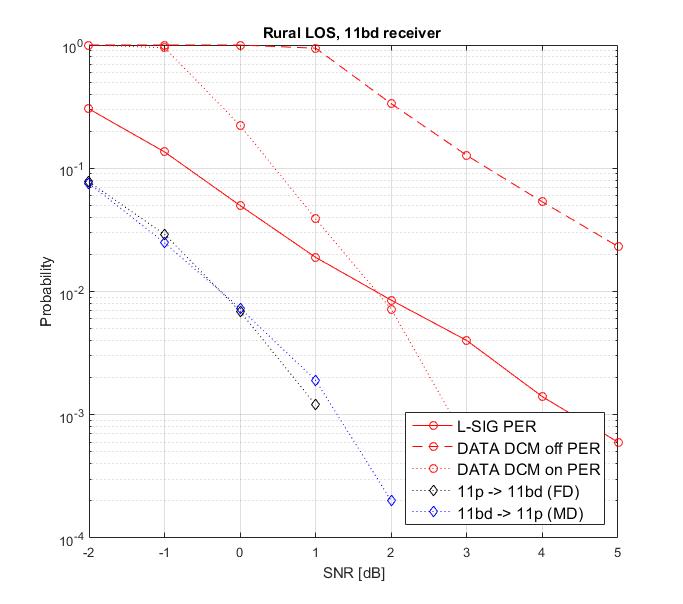 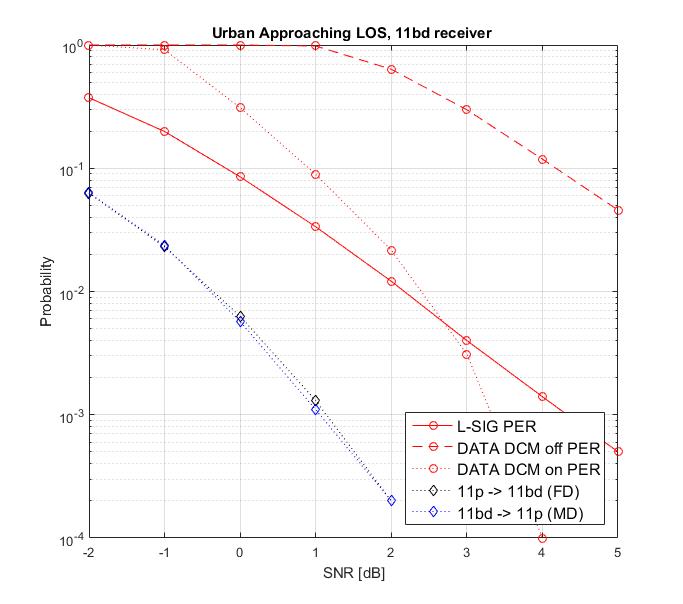 Similar simulation results are observed
Slide 14
Yujin Noh, Newracom
Enhanced Highway LOS and Enhanced Highway NLOS
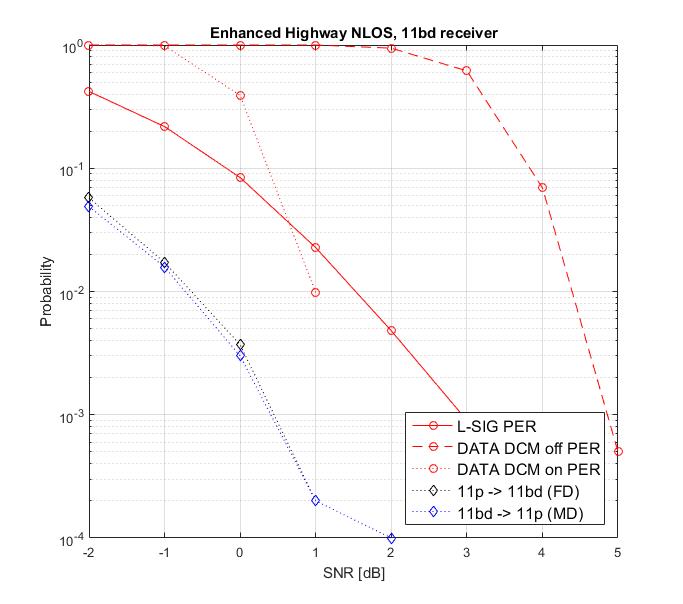 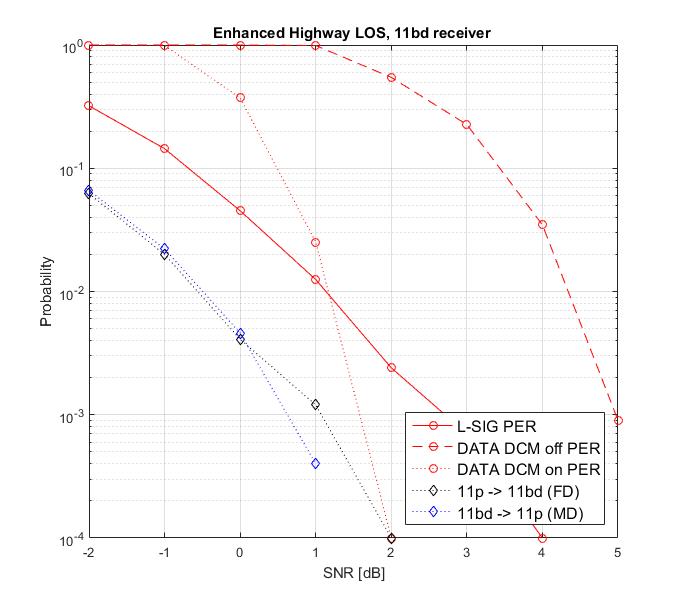 Similar simulation results are observed
Slide 15
Yujin Noh, Newracom
Comparisons
Slide 16
Yujin Noh, Newracom
Summary
Auto-detection based on QBPSK constellation mapping for 11bd is preferred.
Simple, intuitive and robust ever known
The mis-detection and false detection probabilities have been fully verified through 11n, 11ac and so on comparing to any other new scheme.

Repeated L-SIG for better coverage
MRC gain
Auto-detection using repeated L-SIG still not prohibited
Implementation dependent if needed.
Slide 17
Yujin Noh, Newracom
SP1
Do you agree to add the following to section 3 in 11bd SFD? 
“RATE field in L-SIG shall be set to the value representing 3 Mb/s with the lowest data rate in the 10 MHz channel spacing 


Y
N
A
Slide 18
Yujin Noh, Newracom
SP2
Do you agree to add the following to section 3 in 11bd SFD? 
“At least one OFDM symbol in preamble portion of NGV PPDU shall be 90-degree rotated BPSK (QBPSK) modulated on its data tones.”

Y
N
A
Slide 19
Yujin Noh, Newracom
SP3
Do you agree to add the following to section 3 in 11bd SFD? 
“11bd preamble shall have a 4us symbol repeating the L-SIG content, right after the legacy section.
This symbol shall be modulated by BPSK and rate ½ BCC.”




Y
N
A
11bd PPDU
RL-SIG
L-STF
L-LTF
L-SIG
Slide 20
Yujin Noh, Newracom
Reference
[1] 11-19/0514r4 Motion Booklet for IEEE 802.11 TGbd
[2] 11-19/0739r3 PPDU Format for 11bd 
[3] 11-15/0579r4 802.11ax Preamble Design and Auto-detection
[4] 11-15/1357r1 Extra tones in the preamble
Slide 21
Yujin Noh, Newracom